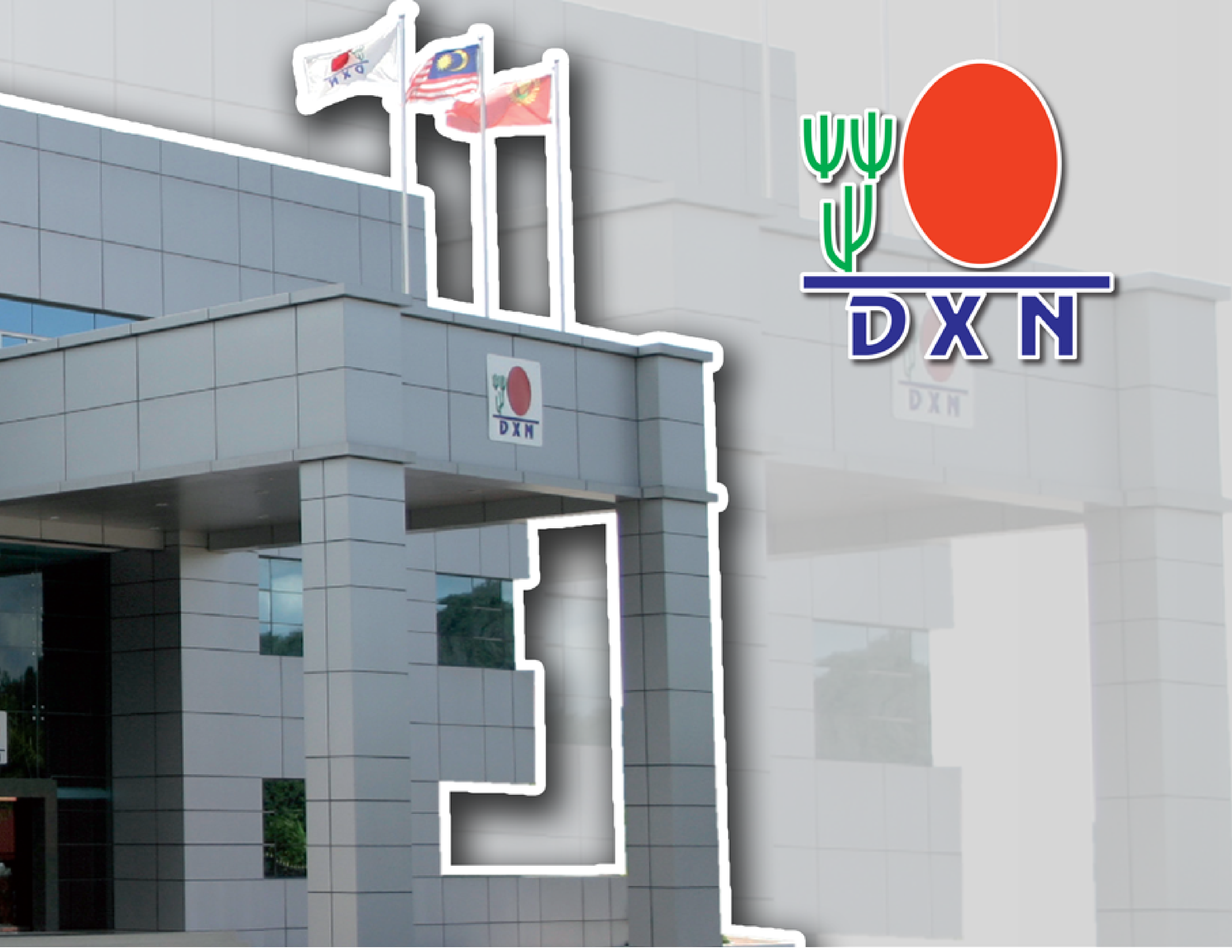 Icing On
the Cake
ICING ON THE CAKE
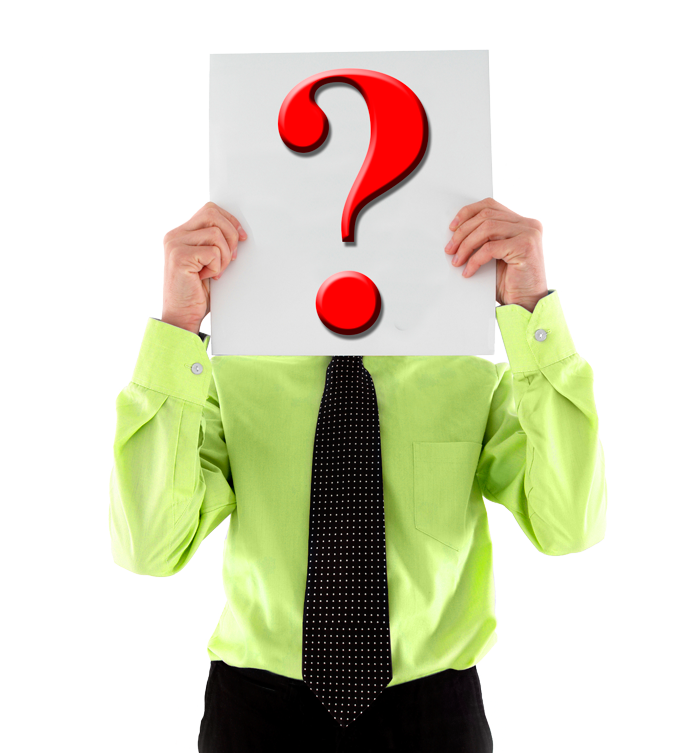 ¿Tiene usted $ 518,000 COP?
¿Que negocio podría hacer con $ 518,000 COP?
¿Cuanto podría ganar con $ 518,000 COP como capital?
Ud. Podría comenzar haciendo el negocio de DXN adquiriendo su Paquete Icing On The Cake
ICING ON THE CAKE
Oportunidad de Negocio
Pagando $ 518,000 COP
Usted automáticamente se convertirá en un miembro de Icing On the Cake
Usted recibe productos DXN a Precio Distribuidor (PD) con un valor de $ 518,000 COP
Usted recibirá la capacitación básica para hacer el negocio DXN
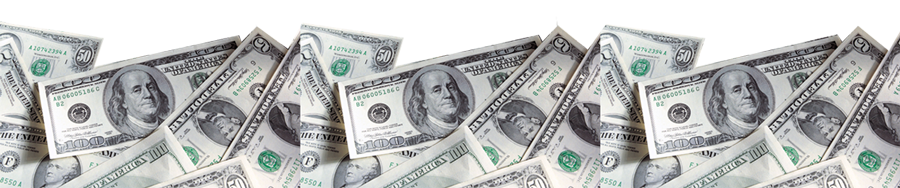 Estructura de Ingresos del Paquete de  Bs.1900
$
1ra  GENERACIÓN	15% de los 259,000
2da GENERACIÓN	10% de los 259,000
3ra GENERACIÓN	5% de los 259,000
4ta GENERACIÓN	5% de los 259,000
5ta GENERACIÓN	5% de los 259,000
6ta GENERACIÓN	5% de los 259,000
7ta GENERACIÓN	5% de los 259,000
8va GENERACIÓN	5% de los 259,000
9na GENERACIÓN	5% de los 259,000
10ma GENERACIÓN	5% de los 259,000
11va GENERACIÓN	5% de los 259,000
12va GENERACIÓN	Ganancia Compartida
EN ADELANTE 		Icing (iPS) de 1.5% 				basado en la fórmula*
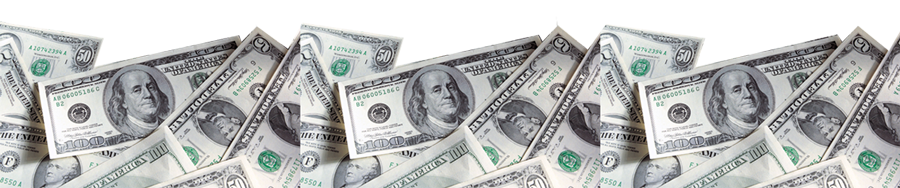 Darle a 8 Pájaros de Un Tiro
1. Es un Paquete Internacional
2. No se requiere igualar o emparejar  líneas.
3. Sin mantenimiento requerido
4. Stock base para ventas
5. Reconocimiento de PV para premiación de estatus.
6. Compresión en base mensual.
7. Compre una vez y tenga derecho por siempre.
8. Puede Ganar un Ingreso Exponencial incluso de un  solo nivel.
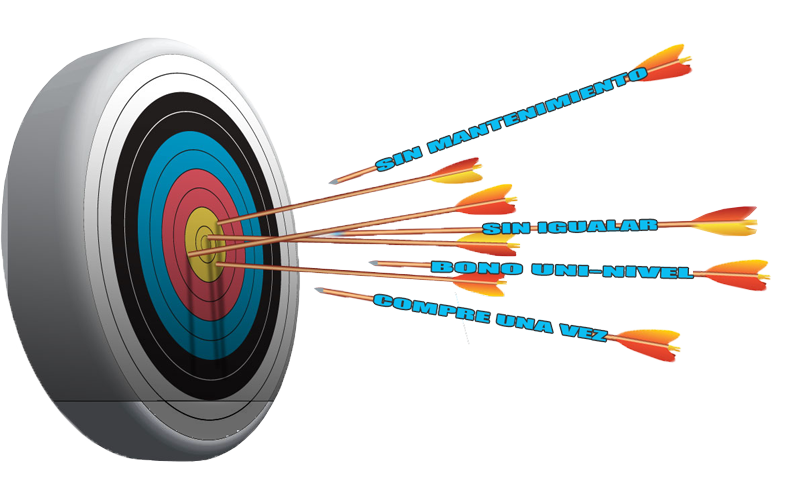 Otras Ventajas
Sin perdida de Puntos SV
 usted puede recibir combinación de productos
 Los Paquetes son accesibles parar todos
 Ayuda a Incrementar su reclutamiento y bono bajo el Plan
  de Mercadotecnia existente 
 Ayuda a promoverse mas rápido bajo el Plan de Mercadotecnia existente
Participación
Los Miembros pueden comprar cualquier cantidad de paquetes para desarrollar nuevas líneas. Pero únicamente 2 Generaciones pueden ser creadas, usando unidades compradas bajo su propio nombre.

De la 3ra generación en adelante , deben ser realmente distribuidores con su Número de membresía.

 Sí un miembro opta por comprar mas  de un paquete, todas las unidades deberán ser compradas bajo la misma jerarquía.

 El número del patrocinador deber ser definido, si el miembro desea colocar sus propios paquetes o líneas inferiores bajo cualquier línea especifica diferente a la del 1er Paquete.
JUAN
01
JUAN
02
JUAN
03
JUAN
04
JUAN
05
JUAN
06
MARI
LUIS
ANA
JUAN
1er Generación
2da Generación
3er Generación
ICING ON THE CAKE
La Estructura 2 – 2 puede ser ilustrada de la siguiente manera:
U
1G1
2G1
1G2.1
1G2.2
2G2.1
2G2.2
1G3.1
2G3.1
1G3.2
2G3.2
1G3.3
1G3.4
2G3.3
2G3.4
2G4.6
1G4.6
2G4.5
2G4.8
2G4.2
1G4.5
1G4.8
2G4.7
1G4.2
2G4.1
2G4.4
1G4.7
1G4.1
1G4.4
2G4.3
1G4.3
2G5.12
1G5.12
2G5.10
2G5.11
2G5.16
1G5.10
1G5.11
1G5.16
2G5.9
2G5.14
2G5.15
2G5.2
2G5.3
2G5.8
2G5.4
1G5.9
1G5.14
1G5.15
2G5.13
1G5.2
1G5.3
1G5.8
2G5.1
2G5.5
2G5.6
2G5.7
1G5.4
1G5.13
1G5.1
1G5.5
1G5.6
1G5.7
Estructura 2-2 Ingreso Potencial
Los ejemplos dados en las siguientes ilustraciones son hipotéticos y simplemente tienen la intención de describir los mecanismos de este Plan de Mercadotecnia y las diferentes características de sus bonos. Cualquier ejemplo que se encuentre en las siguientes ilustraciones no servirán al propósito de reclamación de ganancia, ni representa ninguna promesa de ganancia o potencial de ganancia. La ganancia especifica será influenciada por varios factores.
Ud 3
Ud 1
Ud 2
10G
11G
2G
3G
4G
5G
6G
7G
8G
9G
1G6
5%
1G3
10%
15%
5%
+ 10%
+ 15%
= 30%
5%
+ 5%
+ 10%
= 20%
Estructura
1 – 1 – 1
5%
+ 5%
+ 5%
= 15%
5%
+ 5%
+ 5%
= 15%
5%
+ 5%
+ 5%
= 15%
5%
+ 5%
+ 5%
= 15%
5%
+ 5%
+ 5%
= 15%
Los ejemplos dados en las siguientes ilustraciones son hipotéticos y simplemente tienen la intención de describir los mecanismos de este Plan de Mercadotecnia y las diferentes características de sus bonos. Cualquier ejemplo que se encuentre en las siguientes ilustraciones no servirán al propósito de reclamación de ganancia, ni representa ninguna promesa de ganancia o potencial de ganancia. La ganancia especifica será influenciada por varios factores.
5%
+ 5%
+ 5%
= 15%
5%
+ 5%
+ 5%
= 15%
5%
+ 5%
= 10%
+ 5%
= 5%
Ingreso Potencial para el paquete de Bs.1900
(Ejemplo Ilustrativo)
Estructura 2-2 = $ 53,120,900 COP
Estructura 3-3 = $ 68,476,942,600 COP
Estructura 4-4 = $ 72,421,942,600 COP
Los ejemplos dados en las siguientes ilustraciones son hipotéticos y simplemente tienen la intención de describir los mecanismos de este Plan de Mercadotecnia y las diferentes características de sus bonos. Cualquier ejemplo que se encuentre en las siguientes ilustraciones no servirán al propósito de reclamación de ganancia, ni representa ninguna promesa de ganancia o potencial de ganancia. La ganancia especifica será influenciada por varios factores.
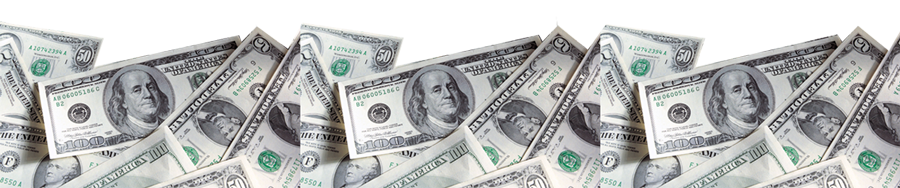 Formula de la Ganancia Compartida
El Fondo de la Ganacia Compartida Icing será acumulada de los nuevos miembros por 6 meses y será pagada de acuerdo a la siguiente formula:
Fondo de Ganancia Compartida Icing = Total Nuevos Miembros x Valor iSV x 1.5%

Porcentaje de la Ganancia Compartida (%) =

Total de Nuevos Miembros del Nivel 12 en Adelante (Individual)
-------------------------------------------------------------------------------------------    x 100
Total de Nuevos Miembros del Nivel 12 en Adelante

(Cada Miembro que tenga Lineas Inferiores mas alla del 11º Nivel)
Ganancia Compartida Icing (iPS) = Fondo de Ganancia Compartida Icing x Porcentaje de la Ganancia Compartida (%)
ICING ON THE CAKE
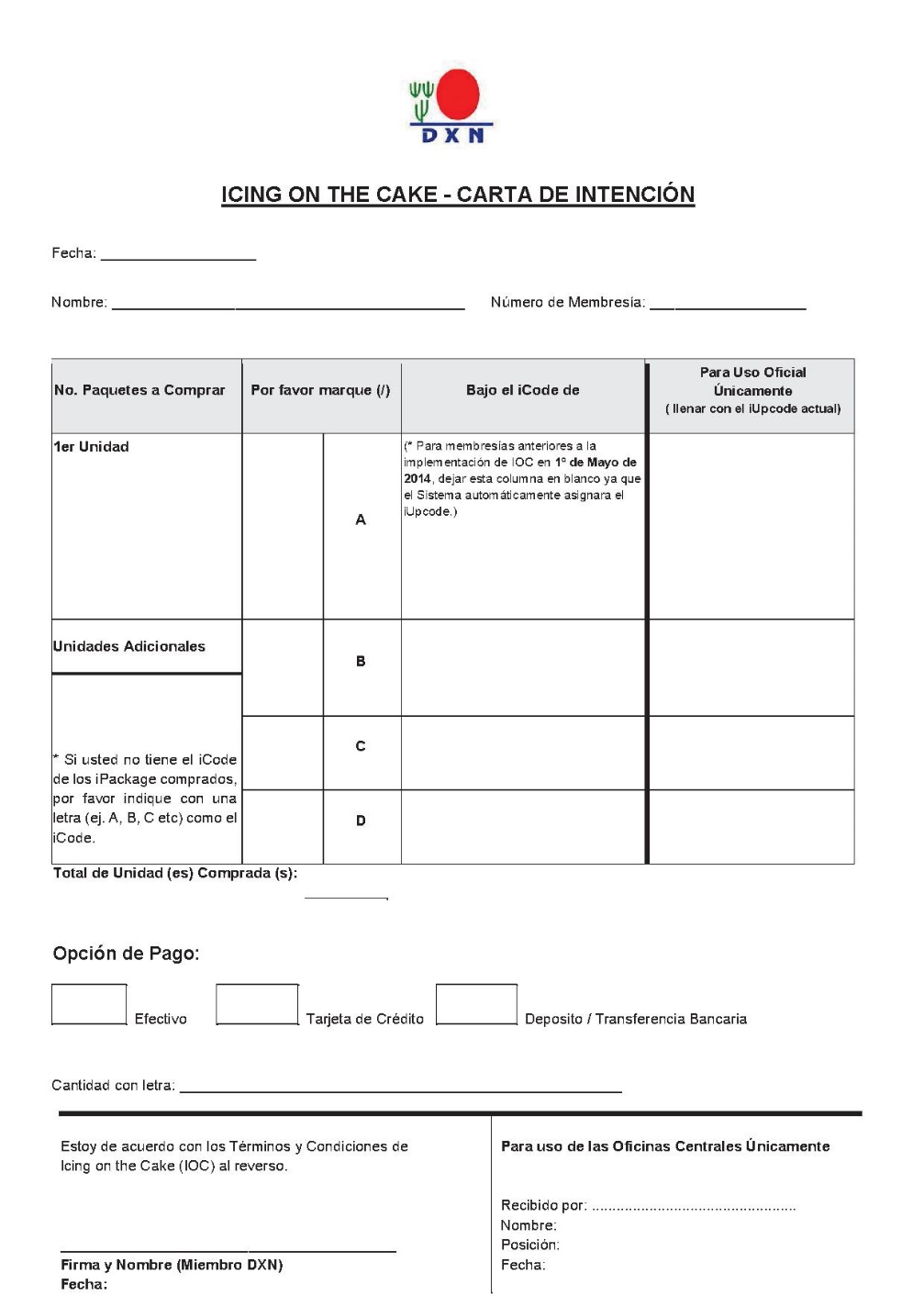 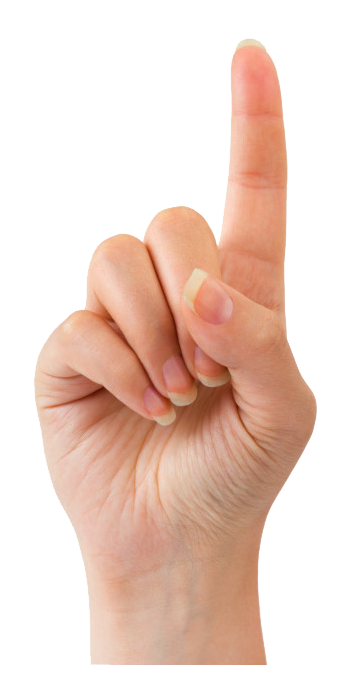 ICING ON THE CAKE
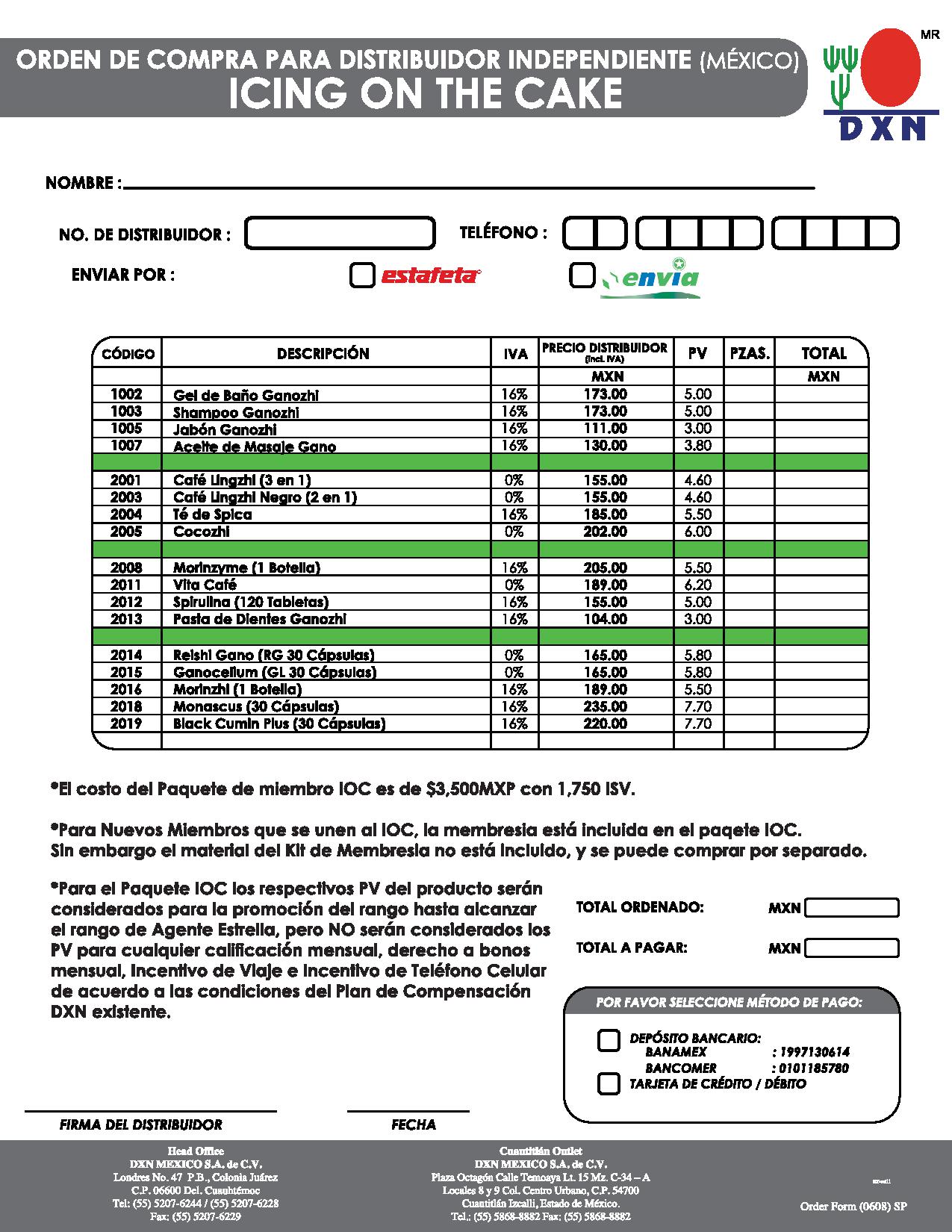 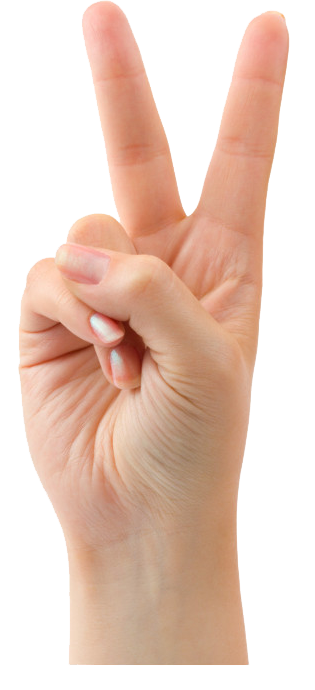 ICING ON THE CAKE
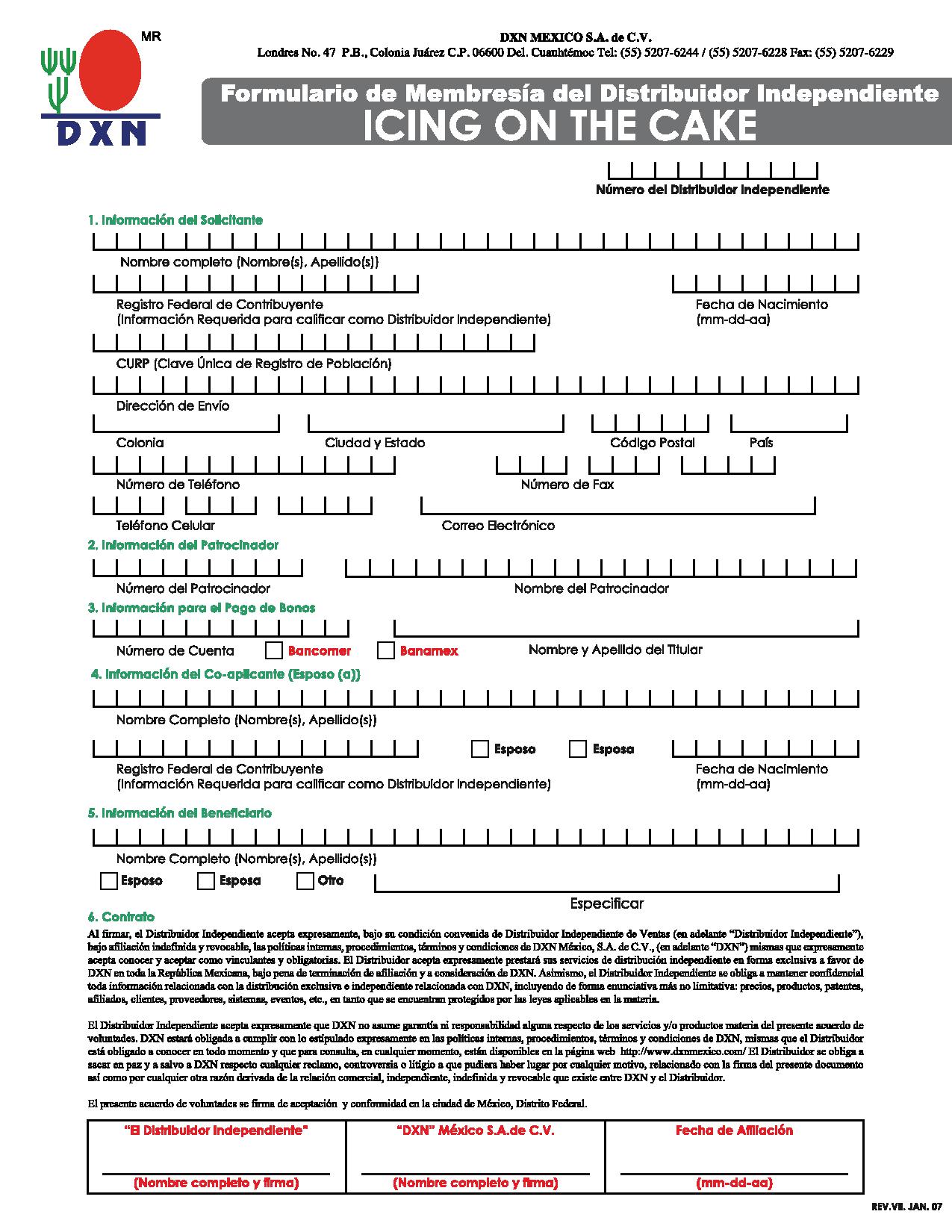 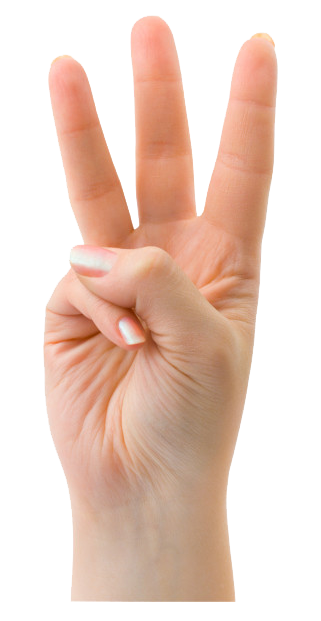 ICING ON THE CAKE
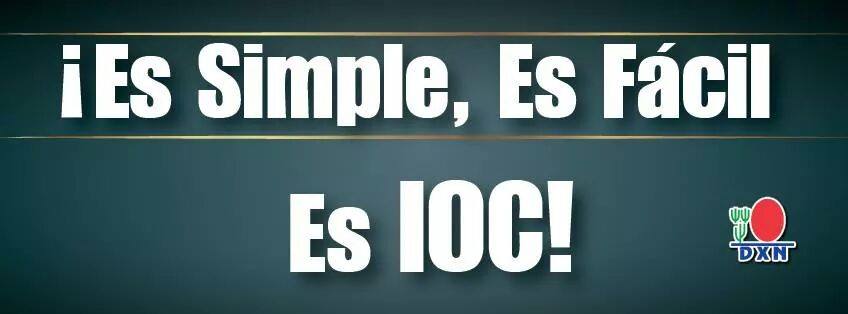 ¡APROVECHE  Y ÚNASE INMEDIATAMENTE!
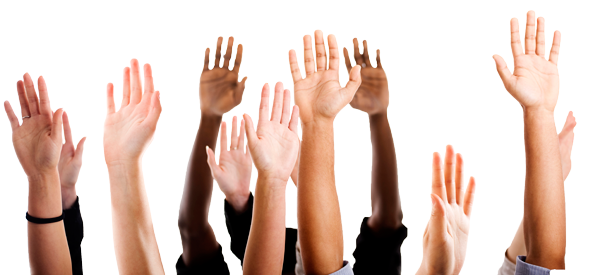 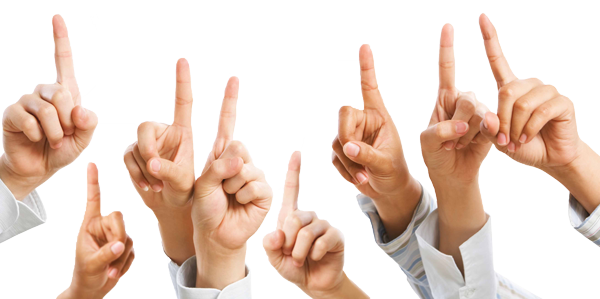